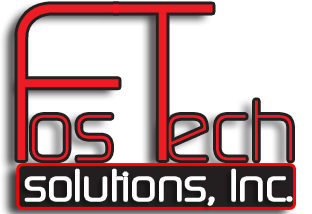 Welcomes to Today’s
Agency View-Point NFJP Users Forum
WIOA Collaboration Webinar
Today’s Topics
Best Practices: How to use AVP;s Performance Outcomes report to enhance your performance.
How we are calculating the 3 current outcomes.
How to calculate the Credential Rate
How to calculate the MSG Rate.
Best Practices: How to use the Performance Outcomes report to enhance your performance.
When to check your performance
Before submitting your PIRL file
I recommend setting a time frame, such as weekly, to check on performance
To enhance the 2nd Quarter EER Rate
Load the Export PIRL data
Click “Print Performance Outcomes”
Locate the Detail section for EER 2nd Quarter After Exit Negative Outcomes
Try to locate income for any client with a negative outcome during the 2nd quarter after exit.
Enter the Income
Reload Export PIRL Data
Rerun the “Print Performance Outcomes”
How we calculate outcomes
SPR has sent me their code for calculating performance
We are going through their code for each measure to duplicate SPR’s outcomes.
To calculate: First we remove all globally excluded clients
Reportable Individuals
Other Reasons for Exit – Other than “None of the conditions apply” or “Criminal Offender”
For exclusions see TEGL 10-16 Attachment 2 – Table I (Page 47)
Institutionalized is a global exclusion, but Criminal Offender is not.  What is the difference?
For Title I, II and III, Ineligible does not apply because eligibility does not get revisited once the participant is deemed eligible.
How we calculate outcomes
Currently this consists of the following 5 performance measures.
Employment Rate Q2 (Cohort: Go back 8 quarters then ahead 4 quarters)
Employment Rate Q4 (Cohort: Go back 10 quarters then ahead 4 quarters)
Median Earnings Q2 (Cohort: Same as 2nd Quarter EER, Positive Outcomes Only)
Credential Rate (Cohort: Go back 10 quarters then ahead 4 quarters)
Measurable Skills Gains (Cohort: Most recent 4 quarters - Includes Active Participants)
How we calculate outcomes
Employment Rate Q2 (Cohort: Go back 8 quarters then ahead 4 quarters)
For the last submission (Cohort: Non Excluded Exitors from 04/01/2016 through 03/31/2017)
Steps
Remove Global Exclusions
Go through remaining clients 
If exit date is in the cohort period include in the denominator and 2nd quarter after exit has transpired
If 2nd quarter after exit has any income, then include in the numerator
Add clients in the numerator to the positive outcomes list
If client is in the denominator, but not the numerator then add to the negative outcomes list
Divide numerator by the denominator (If denominator=0, rate=0)
How we calculate outcomes
Employment Rate Q4 (Cohort: Go back 10 quarters then ahead 4 quarters)
For the last submission (Cohort: Non Excluded Exitors from 10/01/2015 through 09/30/2016) WILL NOT BE ANY UNTIL April, 2018 Submission
Steps
Remove Global Exclusions
Go through remaining clients 
If exit date is in the cohort period include in the denominator and 4th quarter after exit has transpired
If 4th quarter after exit has any income, then include in the numerator
Add clients in the numerator to the positive outcomes list
If client is in the denominator, but not the numerator then add to the negative outcomes list
Divide numerator by the denominator (If denominator=0, rate=0)
How we calculate outcomes
Median Earnings Q2 (Cohort: Same as 2nd Quarter EER, Positive Outcomes Only)
For the last submission (Cohort: Non Excluded Exitors from 04/01/2016 through 03/31/2017)
Steps
Include all Positive Outcomes for EER 2nd Quarter
Order 2nd Quarter Income from lowest to highest
Define the Median
Take the Middle Number
If there are an even number of exitors, divide the middle 2 numbers
How we calculate outcomes
Credential Rate (Cohort: Go back 10 quarters then ahead 4 quarters)
For the last submission (Cohort: Non Excluded Exitors from 10/01/2015 through 09/30/2016)

Denominator Logic:  Who is in the denominator
PIRL 900 (entry) has a date – (Not a Reportable Individual)
AND PIRL 901 (exit) is within exit cohort (4/2015-3/31/2016 for PY2017-Q1)
AND PIRL 923 (other reasons for exit)=0 (none) or 7 (criminal offender)
AND 
( 
PIRL 1303 or 1310 or 1315 (type of training 1-3) is code 2,3,4,6,7,8,9,or 10 
     (Type of Training is not OJT, Customized Training, OR other non-occupational skills training)
     OR
PIRL 1332=1 (Participated in Postsecondary Education During Program Participation)
     OR
PIRL 1401=1 (Enrolled in Secondary Education Program at Program Entry)
)
How we calculate outcomes
Numerator Logic:  Who is in the numerator
Must be in the denominator
      AND
PIRL 1801 (Date attained recognized credential #1) is at or before 365 days after PIRL 901 (exit)
      AND
      (
PIRL 1800 or 1802 (Type of Recognized Credential #1 or #2) is >1 (post secondary school degree)
OR
(
PIRL 1800 or 1802 =1 (secondary school diploma)
      	AND
 PIRL 1406 (date enrolled in post exit training leading to postsecondary) is at or before 365 days after PIRL 901 (exit)
)
OR
         PIRL 1600 or 1602 or 1604 or 1606 is code 1-3 (employed in 1st,2nd,3rd, or 4th quarter after exit)
)
How we calculate outcomes
Measurable Skills Gains (Cohort: Most recent 4 quarters - Includes Active Participants)
For the last submission (Cohort: Non Excluded Exitors and active participants from 10/01/2016 through 09/30/2017)
Denominator Logic:  Who is in the denominator
Exited within the cohort period, or still active
      AND
PIRL1811 has a date (Training leading to credential has ended)
   MSG= INPUT("&SQ4", MMDDYY10.)<=PIRL1806 <=INPUT("&EQ7", MMDDYY10.)
    OR (INPUT("&SQ4", MMDDYY10.)<=PIRL1801 <=INPUT("&EQ7", MMDDYY10.) & PIRL1800=1)
    OR (INPUT("&SQ4", MMDDYY10.)<=PIRL1803 <=INPUT("&EQ7", MMDDYY10.) & PIRL1802 =1)
    OR  INPUT("&SQ4", MMDDYY10.)<=PIRL1807 <=INPUT("&EQ7", MMDDYY10.)
    OR  INPUT("&SQ4", MMDDYY10.)<=PIRL1808 <=INPUT("&EQ7", MMDDYY10.)
    OR  INPUT("&SQ4", MMDDYY10.)<=PIRL1809 <=INPUT("&EQ7", MMDDYY10.)
    OR  INPUT("&SQ4", MMDDYY10.)<=PIRL1810 <=INPUT("&EQ7", MMDDYY10.)
)
How we calculate outcomes
Measurable Skills Gains (Cohort: Most recent 4 quarters - Includes Active Participants)
For the last submission (Cohort: Non Excluded Exitors and active participants from 10/01/2016 through 09/30/2017)
Numerator Logic:  Who is in the numerator
In the Denominator
      AND
      (
(
      PIRL 1801((Date Attained Recognized Credential) is within the COHORT PERIOD 
      AND 
      PIRL 1800=1 (Type of Recognized Credential=Leads to Secondary School Diploma./or equiv.)
)
OR
(
      PIRL 1803((Date Attained Recognized Credential #2) is within the COHORT PERIOD 
      AND 
      PIRL 1802=1 (Type of Recognized Credential #2=Leads to Secondary School Diploma./or equiv.)
)
How we calculate outcomes
Numerator Logic:  Who is in the numerator
OR
PIRL1806 (Date most recent MSG Gain: EFL) is within the COHORT PERIOD
OR  
PIRL1807 (Date most recent MSG Gain: Postsecondary Transcript/Report Card) is in the cohort period
OR 
PIRL1808 (Date most recent MSG Gain: Secondary Transcript/Report Card) is in the cohort period
OR 
PIRL1809 (Date most recent MSG Gain: Training Milestone) is in the cohort period
OR 
PIRL1810 (Date most recent MSG Gain: Skills Progression) is in the cohort period
Performance Outcomes Report
We will take the discussion today to;
Continue programming the remaining performance measures
Once we have the Performance Outcomes completed
We will start working on the many smaller tasks that you have asked us to either add or modify.
Each agency should send a list of items you would like us to look into for corrections, new features, or modifications.
Thank You!
I feel that we are closing in on having WIOA completely implemented.  At least until it changes.

This presentation can be downloaded by going to
	http://support.fostechsolutions.com/a/solutions/ 
	Then click on “Presentations”
	Select the presentation with today’s date on it.

At FosTech We;
Thank everyone for the faith you have placed in us.
Strive to continue to enhance AVP to implement all of WIOA
Appreciate all of the input we are getting from these webinars